1
24. jednání
REGIONÁLNÍ STÁLÉ KONFERENCE 
pro území Zlínského kraje

29. října 2019            15.30 hod.           KÚ ZK 16. NP
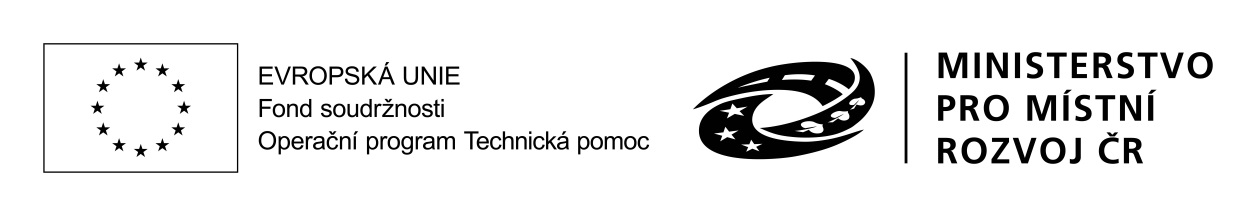 2
3
PROGRAM JEDNÁNÍ:1. Zahájení jednání    Úvodní slovo předsedy RSK ZK Jiřího Čunka, schválení programu jednání 2. Změna personálního obsazení Regionální stálé konference Zlínského kraje a jejich       pracovních skupin    Předkladatel: Jiří Čunek, předseda RSK ZK 3. Aktuální informace z Národní stálé konference a k přípravě kohezní politiky 2021+    Předkladatel: Jiří Čunek, předseda RSK ZK 4. Krajský akční plán – Prioritizace potřeb na území kraje vč. přílohy Rámec pro investice do     infrastruktury    Předkladatel: Mgr. Petr Gazdík, předseda PSV ZK 5. Různé    Aktuální informace z MMR6. Závěr jednání
4
Usnesení		        Regionální stálá konference pro území Zlínského kraje

80/RSKZK24/19	        s ch v a l u j e

			        navržený program jednání.
5
PROGRAM JEDNÁNÍ:1. Zahájení jednání    Úvodní slovo předsedy RSK ZK Jiřího Čunka, schválení programu jednání 2. Změna personálního obsazení Regionální stálé konference Zlínského kraje a jejich     pracovních skupin    Předkladatel: Jiří Čunek, předseda RSK ZK 3. Aktuální informace z Národní stálé konference a k přípravě kohezní politiky 2021+    Předkladatel: Jiří Čunek, předseda RSK ZK 4. Krajský akční plán – Prioritizace potřeb na území kraje vč. přílohy Rámec pro investice do    infrastruktury    Předkladatel: Mgr. Petr Gazdík, předseda PSV ZK 5. Různé    Aktuální informace z MMR6. Závěr jednání
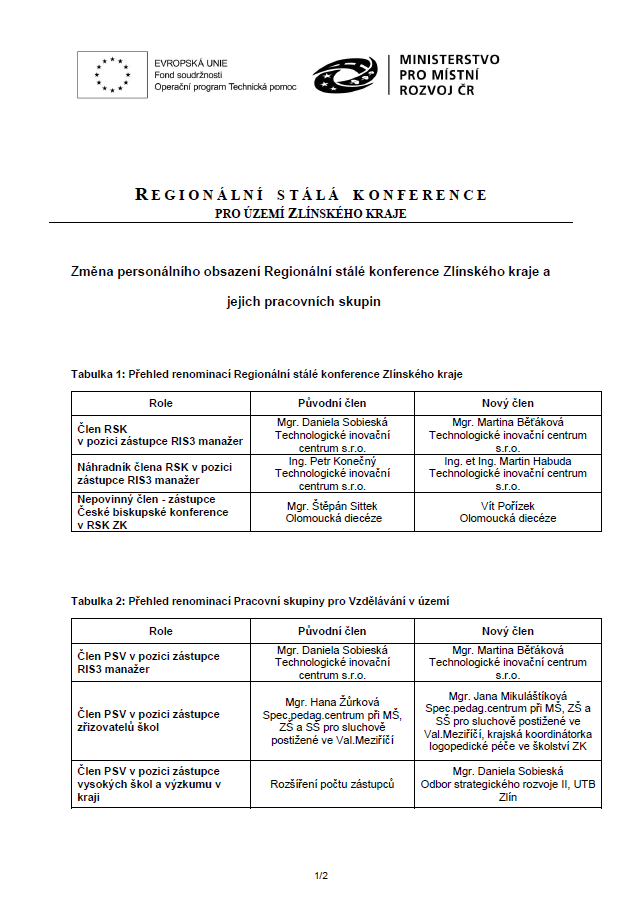 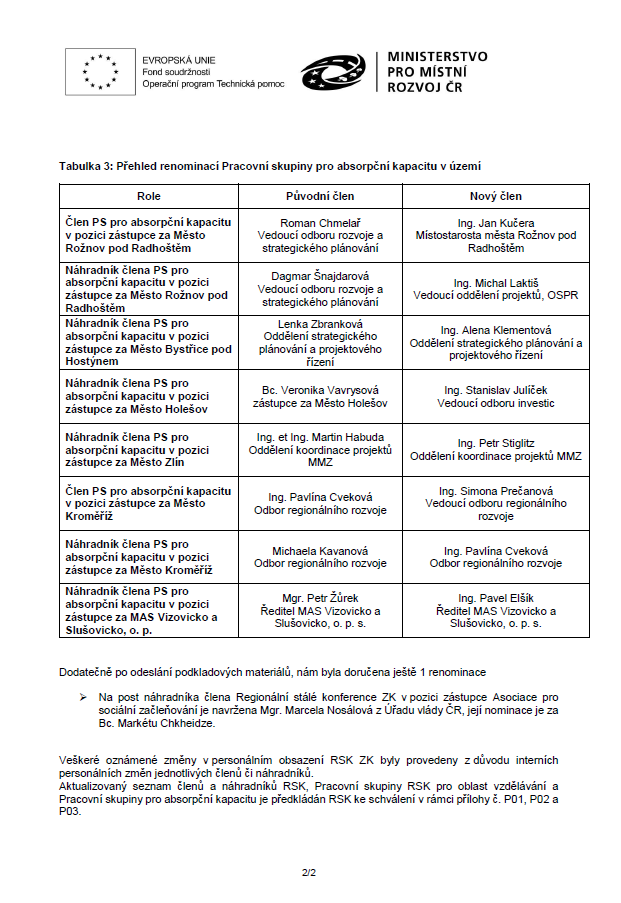 6
7
Usnesení		         Regionální stálá konference pro území Zlínského kraje

81/RSKZK24/19 		s ch v a l u j e

				aktualizovaný seznam členů a náhradníků Regionální stálé 
                                   	konference Zlínského kraje dle přílohy č. P01
				a
				aktualizovaný seznam členů Pracovní skupiny RSK pro                                   	oblast vzdělávání dle přílohy č. P02
				a
				aktualizovaný seznam členů Pracovní skupiny RSK pro 						absorpční kapacitu v území dle přílohy č. P03.
8
PROGRAM JEDNÁNÍ:1. Zahájení jednání    Úvodní slovo předsedy RSK ZK Jiřího Čunka, schválení programu jednání 2. Změna personálního obsazení Regionální stálé konference Zlínského kraje a jejich
    pracovních skupin    Předkladatel: Jiří Čunek, předseda RSK ZK 3. Aktuální informace z Národní stálé konference a k přípravě kohezní politiky 2021+    Předkladatel: Jiří Čunek, předseda RSK ZK 4. Krajský akční plán – Prioritizace potřeb na území kraje vč. přílohy Rámec pro investice do    infrastruktury    Předkladatel: Mgr. Petr Gazdík, předseda PSV ZK 5. Různé    Aktuální informace z MMR6. Závěr jednání
Aktuální informace z Národní stálé konference a k přípravě kohezní politiky 2021+Ing. David Mareček24. RSK ZK29. 10. 2019, Zlín
Informace ze 14. zasedání Národní stálé konferencePraha 17. 10. 2019
Klíčová řešená témata:
Aktuální stav v oblasti realizace územní dimenze		
Příprava budoucí podoby politiky soudržnosti po roce 2020
Informace k jednotlivým OP a územní dimenzi v OP po roce 2021	
Digitálně technická mapa České republiky
Stav Strategie regionálního rozvoje 21+ a Akčního plánu SRR, Koncepce rozvoje venkova
Aktuální stav v oblasti realizace územní dimenze
Probíhá vyhodnocování funkčnosti systému ve stávajícím období
Cílem je již při přípravě jednotlivých operačních programů definovat, ve kterých specifických cílech (aktivitách) má být zvýhodněno nějaké území
vytvořen prvotní návrh řešení územní dimenze v jednotlivých OP
Nadále se počítá s klíčovými nástroji územní dimenze:
ITI (integrované teritoriální investice týkající se krajských měst a jejich zázemí)
CLLD (komunitně vedený místní rozvoj týkající se MAS)
RAP (Regionální akční plán na úrovni kraje)
Příprava ITI – realizace na základě územní strategie, nyní probíhá příprava seznamu strategických projektů budoucích ITI a jednotné vymezení území pro aglomerace ITI
CLLD – snaha o zjednodušení CLLD21+ formou standardizace a jednodušší podoby strategií
Příprava budoucí podoby politiky soudržnosti po roce 2020
Na národní úrovni:
Aktuálně probíhají technická jednání s EU 
Vláda ČR schválila Národní priority (červen 2019)
Běží příprava Dohody o partnerství (DoP) a jednotlivých operačních programů (OP) – bude předloženo do 31. 3. 2020 vládě ČR
Celková alokace pro ČR = 20,1 mld. euro (pokles o 24% oproti stávajícímu období), existuje již modelové rozdělení 75 % očekávaného objemu financí na jednotlivé OP k naplnění požadavků 5 politických cílů EU
Návrh: převést 5% prostředků z EFRR a z ESF ve prospěch FS (zde je největší pokles oproti stávajícímu období)
Diskuse o budoucím kofinancování – různé míry podpory z prostředků EU pro různé typy regionů
rozvinutý region (Praha) → 40 % 
přechodové regiony (Plzeňský, Jihočeský, Středočeský, Jihomoravský kraj  a Vysočina) → 55 % 
méně rozvinuté (ostatní kraje včetně Zlínského) → 70 %
Příprava budoucí podoby politiky soudržnosti po roce 2020
Na úrovni regionů:

Asociace krajů ČR je 1 z územních partnerů při přípravě

vytvořena Pracovní skupina krajů pro přípravu kohezní politiky 2021+
vyjednávání s řídícími orgány budoucích OP a MMR
přenos informací a připomínkování dokumentů z národní úrovně
budoucí role Regionální stálé konference
budoucí podoba Regionálního akčního plánu a spolupráce s ITI, CLLD

sekretariáty RSK se podílí na přípravě Akčního plánu SRR 21+ a mapuje se budoucí absorpční kapacita na úrovni regionu
Informace k jednotlivým OP a územní dimenzi v OP po roce 2021
Integrovaný regionální operační program (IROP 2) – MMR
Operační program Konkurenceschopnost (OPK) – MPO
Operační program Doprava (OPD) – MD
Operační program Životní prostředí (OP ŽP) – MŽP
Operační program Jan Amos Komenský (OP JAK) - MŠMT
Operační program Zaměstnanost + (OP Z+) – MPSV
15
Integrovaný regionální operační program (IROP 2) a jeho předpokládaná témata:
eGovernment, kybernetická bezpečnost - služby
Veřejná hromadná doprava – přestupní terminály včetně parkování, vozidla (tramvaje, trolejbusy, autobusy na čistější pohon); zeleň ve městech a obcích, integrovaný záchranný systém (IZS)
Krajské silnice (silnice II. a III. tříd)
Mateřské školy, základní školy, střední školy, vyšší odborné školy, celoživotní vzdělávání
Sociální začleňování, sociální služby, sociální bydlení, senioři
Zdravotnictví – modernizace a vybavené nemocnic, moderní léčba a péče
Kulturní dědictví, cestovní ruch, veřejná prostranství, MASky

Předběžně uvažované nástroje územní dimenze IROP 2: 
RAP - vybavení pro IZS, infrastruktura pro cyklodopravu, silnice II. tříd (prioritní regionální silniční síť), infrastruktura sociálních služeb, infrastruktura pro vzdělávání (vazby na KAP a MAP)
ITI - napříč různými specifickými cíli IROP 2, má být řešena infrastruktura pro veřejnou dopravu, bezpečnost v dopravě, infrastruktura pro cyklodopravu, revitalizace veřejných prostranství a „modrozelená“ infrastruktura měst a obcí, infrastruktura sociálních služeb, infrastruktura pro vzdělávání (vazby na KAP a MAP), kulturní památky, muzea a knihovny, veřejná infrastruktura cestovního ruchu
CLLD - samostatný specifický cíl, v němž bude řešena bezpečnost v dopravě, infrastruktura pro cyklodopravu, revitalizace veřejných prostranství a „modrozelená“ infrastruktura měst a obcí, vybavení pro IZS, infrastruktura pro vzdělávání, infrastruktura sociálních služeb, kulturní památky, muzea a knihovny, veřejná infrastruktura cestovního ruchu
16
2. Operační program Konkurenceschopnost (OPK) a jeho předpokládaná témata:
Výzkum, vývoj, inovace – aplikační výzkum, podpora firem
Informační technologie – služby a digitální produkty v podnikání a průmyslu
Podnikaní, start-upy, spin-offy atd.
Energetické úspory – podniky; obnovitelné zdroje energie, energetické sítě
Internet – infrastruktura, tj. kabely, optika

Předběžně uvažované nástroje územní dimenze OPK: 

RAP - není prostor pro tento nástroj, ale uvažuje se s cílenými výzvami pro 3 kraje v rámci nástroje RE:START  (Moravskoslezský, Ústecký a Karlovarský kraj), dále spolupráce s kraji v rámci témat národní a regionálních RIS3 strategií, možná témata vysokorychlostního internetu

ITI - významné projekty v oblasti VaV kapacit a zavádění pokročilých technologií v podnicích, možná podpora inovační a podnikatelské infrastruktury a infrastruktury pro digitalizaci MSP, snižování energetické náročnosti podnikatelských objektů, výzkum a vývoj inovativních technologií na získávání druhotných surovin

CLLD - potenciální role MAS jako „animátorů“ ve venkovském prostoru při přípravě projektů digitalizace a zavádění umělé inteligence v MSP, podpůrných služeb pro rozvoj MSP a začínajících podniků, opatření v oblasti energetické účinnosti v podnicích, využívání energie z obnovitelných zdrojů a hospodaření s vodou v podnicích
17
3. Operační program Doprava (OPD) a jeho předpokládaná témata:
Metro, tramvajové a trolejbusové tratě, tratě městské a příměstské železnice, alternativní paliva - infrastruktura (dobíjecí a plnící stanice)
Celostátní dálnice, silnice a železniční tratě evropského významu (síť TEN-T)
Ostatní celostátní dálnice, silnice a železniční tratě (mimo síť evropského významu TEN-T)


Předběžně uvažované nástroje územní dimenze OPD: 

RAP - neuvažuje se s tímto nástrojem

ITI – obdobně jako ve stávajícím období, tj. infrastruktura pro udržitelnou multimodální městskou mobilitu (městská drážní doprava), zvýšení dopravní dostupnosti a bezpečnosti dopravy (telematika pro řízení silničního provozu)

CLLD - neuvažuje se s tímto nástrojem
18
4. Operační program Životní prostředí (OP ŽP) a jeho přepokládaná témata:
Energetické úspory a obnovitelné zdroje energie – veřejné budovy
Sucho, povodně (boj s klimatickou změnou)
Voda (vodní zdroje, vodovody, kanalizace, čistírny odpadních vod)
Odpady (oběhové hospodářství / cirkulární ekonomika)
Ovzduší – snížení znečištění zejména v provozu a výrobě, výměna kotlů, odprášení
Krajina, biologická rozmanitost, zeleň a zelená infrastruktura ve městech a obcích

Předběžně uvažované nástroje územní dimenze OP ŽP:

RAP - zájem AKČR systémově řešit protipovodňová opatření a boj proti suchu, nicméně v těchto tématech se neočekává převis žádostí a není důvod rozdělovat danou alokaci nějakým klíčem mezi kraje v rámci RAP, uvažuje se o možném pokračování kotlíkových dotací

ITI - potenciální role v tématech energetických úspor, boje s klimatickou změnou, udržitelného hospodaření s vodou, přechodu k oběhovému hospodářství, zelené infrastruktury v městském prostředí a řešení brownfields

CLLD - potenciální role v tématech energetických úspor, boje s klimatickou změnou, udržitelného hospodaření s vodou, přechodu k oběhovému hospodářství, posílení biologické rozmanitosti, zelené infrastruktury v menších městech a řešení brownfields
19
5. Operační program Jan Amos Komenský (OP JAK) a jeho přepokládaná témata:
Výzkum, vývoj, inovace – základní výzkum, univerzity a výzkumní organizace
Vysoké školy – vzdělávací (ne výzkumná) část
Vzdělávání učitelů, v zlepšení kvality vzdělávání (co a jak učit) a výsledků žáků a studentů ve všech stupních vzdělávání, zlepšení přístupu žáků a studentů ke vzdělávání
předpoklad zachování konceptů KAP/MAP, Smart akcelerátorů


Předběžně uvažované nástroje územní dimenze OP JAK:

RAP - propojení mezi KAP a RAP, možná role RSK při koordinaci MAP

ITI - podpora aplikačního potenciálu výzkumných organizací v doménách inteligentní specializace v souladu s Národní RIS3 strategií, zlepšení přístupu k inkluzivním a kvalitním službám v oblasti vzdělávání, odborné přípravy a celoživotního učení pomocí rozvoje infrastruktury

CLLD - potenciální role MAS ve zvyšování profesních kompetencí, rozvoji komunikace, kvalitnější spolupráce a budování důvěry všech klíčových aktérů ve vzdělávání, role MAS v tvorbě a implementaci MAP
20
6. Operační program Zaměstnanost + (OP Z+) a jeho předpokládaná témata:
Zlepšení schopnosti pracovníků se přizpůsobit novým potřebám ekonomiky (inovacím, novým technologiím)
Zvýšení zaměstnanosti/počtu pracovníků prostřednictvím zvýšení zaměstnanosti dlouhodobě nezaměstnaných, osob se zdravotním handicapem nebo jinak ohrožených skupin na trhu práce
Zvýšení zaměstnanosti žen prostřednictvím podpory předškolního vzdělávání – tzv. dětských skupin (alternativa jeslí a mateřských škol)
Začleňování sociálně slabších
Pomoc nejchudším

Předběžně uvažované nástroje územní dimenze OP Z+: 

RAP - není prostor pro RAP, pouze cílené výzvy pro 3 kraje v rámci nástroje RE:START (Moravskoslezský, Ústecký a Karlovarský kraj) a koordinovaný přístup k sociálně vyloučeným lokalitám

ITI - uvažuje se pouze o případné alokaci pro ITI, o kterou budou jednotlivá ITI soutěžit mezi sebou, témata neuvedena

CLLD - z důvodu vysoké administrativní náročnosti a snížení objemu prostředků pro období 2021+ se uvažuje o menším počtu podporovaných MAS (max. 75), podpora v oblasti komunitní sociální práce a komunitních  aktivit ve venkovském prostoru
DĚKUJI ZA POZORNOST!
22
Usnesení		        Regionální stálá konference pro území Zlínského kraje

82/RSKZK24/19		bere na vědomí

				aktuální informace z Národní stálé konference a k přípravě 					kohezní politiky 2021+.
23
PROGRAM JEDNÁNÍ:1. Zahájení jednání    Úvodní slovo předsedy RSK ZK Jiřího Čunka, schválení programu jednání 2. Změna personálního obsazení Regionální stálé konference Zlínského kraje a jejich    pracovních skupin    Předkladatel: Jiří Čunek, předseda RSK ZK 3. Aktuální informace z Národní stálé konference a k přípravě kohezní politiky 2021+    Předkladatel: Jiří Čunek, předseda RSK ZK 4. Krajský akční plán – Prioritizace potřeb na území kraje vč. přílohy Rámec pro investice do    infrastruktury    Předkladatel: Mgr. Petr Gazdík, předseda PSV ZK 5. Různé    Aktuální informace z MMR6. Závěr jednání
24
prioritizace potřeb na území kraje

Krajský akční plán rozvoje vzdělávání 
pro území Zlínského kraje
Regionální stálá konference pro území Zlínského krajeZlín, 29. října 2019Ing. Lenka Baťová
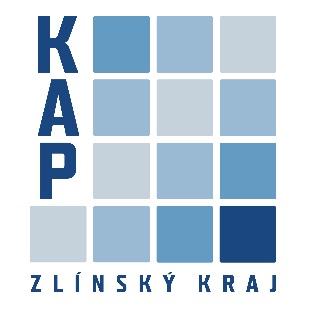 25
Prioritizace potřeb na území kraje – proč?
Povinnou součástí Krajského akčního plánu rozvoje vzdělávání (KAP)
V souladu s metodickým dokumentem postupy KAP a metodickým listem č. 04 Prioritizace potřeb
Zpracovaná realizačním týmem KAP ve spolupráci s odborným garantem KAP
Projednána s odborníky v území 

Minitým pro podporu polytechnického vzdělávání, odborného vzdělávání a dalšího profesního vzdělávání 
Minitým propodporu kariérového poradenství 
Minitým pro podporu podnikavosti, iniciativy a kreativity 
Minitým pro podporu inkluze / Pracovní skupina pro rovné příležitosti ve vzdělávání
Minitým pro podporu čtenářské a matematická gramotnost, ICT kompetencí a výuky cizích jazyků
26
Prioritizace potřeb na území kraje – postup
Analýza potřeb území – problémové oblasti, příčiny, cíle → potřeby důležité pro kraj

Propojení cílů z Analýzy potřeb v území s dotazníkovým šetřením (Analýza potřeb škol)

Zařazení potřeb do prioritních skupin 
		- potřeby s nejvyšší důležitostí
		- potřeby se střední důležitostí
		- potřeby s nižší důležitostí
Prioritizace potřeb na území kraje
27
Diagram prioritizace
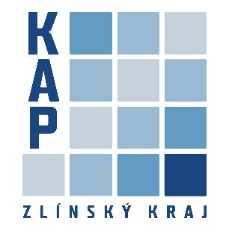 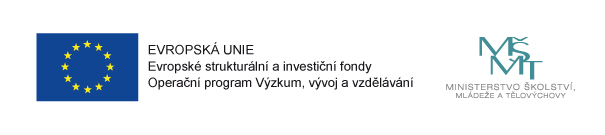 Prioritizace potřeb na území kraje
28
Klíčové téma Podpora kompetencí k podnikavosti, iniciativě  kreativitě
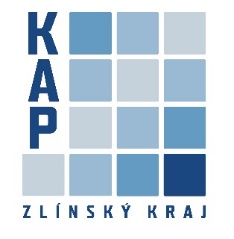 Prioritizace potřeb na území kraje
29
Klíčové téma Podpora polytechnického vzdělávání
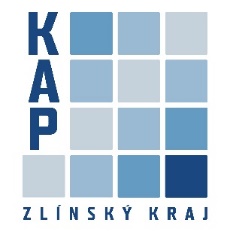 Prioritizace potřeb na území kraje
30
Klíčové téma Podpora odborného vzdělávání a spolupráce škol se zaměstnavateli
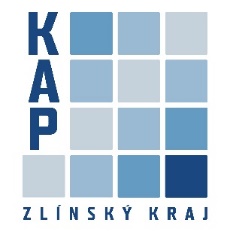 Prioritizace potřeb na území kraje
31
Klíčové téma Rozvoj kariérového poradenství  včetně prevence předčasných odchodů ze vzděláván
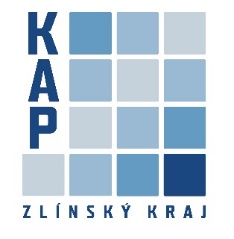 Prioritizace potřeb na území kraje
32
Klíčové téma Rozvoj kariérového poradenství  včetně prevence předčasných odchodů ze vzdělávání
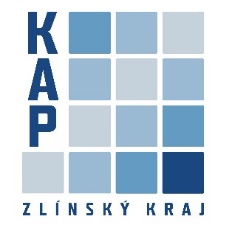 Prioritizace potřeb na území kraje
33
Klíčové téma Rozvoj škol jako center celoživotního učení
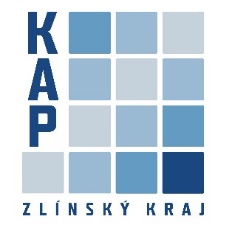 Prioritizace potřeb na území kraje
34
Klíčové téma Podpora inkluze
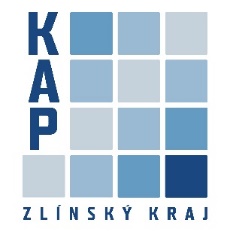 Prioritizace potřeb na území kraje
35
Klíčové téma Podpora inkluze
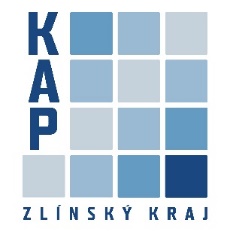 Prioritizace potřeb na území kraje
36
Klíčové téma Rozvoj výuky cizích jazyků
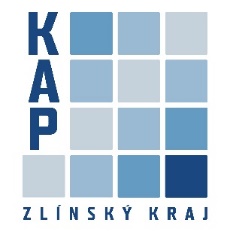 Prioritizace potřeb na území kraje
37
Klíčové téma Rozvoj výuky cizích jazyků
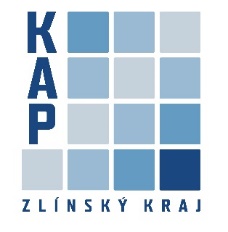 Prioritizace potřeb na území kraje
38
Klíčové téma Digitální kompetence
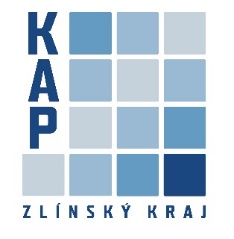 Prioritizace potřeb na území kraje
39
Klíčové téma Čtenářská a matematická gramotnost
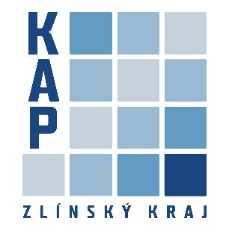 40
Rámec pro investice do infrastruktury 
středních a vyšších odborných škol
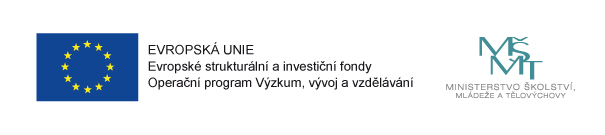 Rámec pro investice do infrastruktury SŠ a VOŠ
41
17. 01. 2018
12. 09. 2018
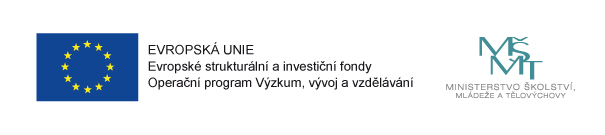 Rámec pro investice do infrastruktury SŠ a VOŠ
42
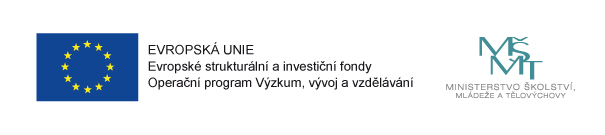 Rámec pro investice do infrastruktury SŠ a VOŠ
43
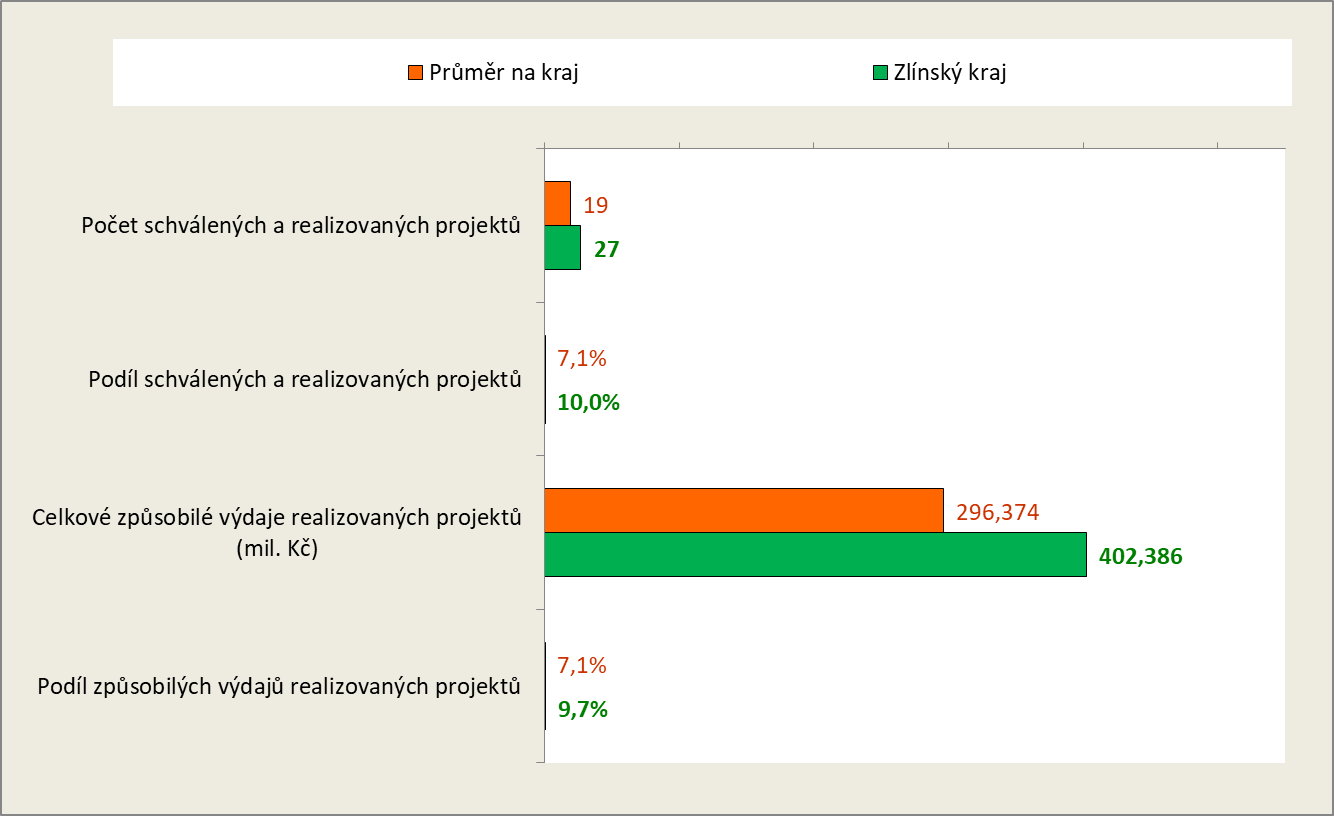 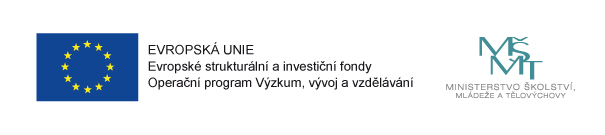 44
Děkuji za pozornost
Lenka Baťová
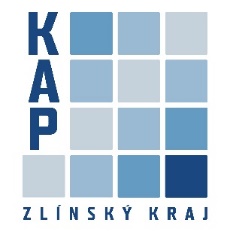 45
Usnesení		Regionální stálá konference pro území Zlínského kraje
83/RSKZK24/19      bere na vědomí
			Informaci o zpracování Prioritizace potřeb na území kraje pro účely realizace 				Krajského akčního plánu rozvoje vzdělávání pro území Zlínského kraje, včetně 				informací o příloze Rámec pro investice do infrastruktury;

			schvaluje
			dokument Prioritizace potřeb v území kraje pro účely realizace Krajského akčního 			plánu vzdělávání pro území Zlínského kraje dle přílohy P01.
46
PROGRAM JEDNÁNÍ:1. Zahájení jednání    Úvodní slovo předsedy RSK ZK Jiřího Čunka, schválení programu jednání 2. Změna personálního obsazení Regionální stálé konference Zlínského kraje a jejich    pracovních skupin    Předkladatel: Jiří Čunek, předseda RSK ZK 3. Aktuální informace z Národní stálé konference a k přípravě kohezní politiky 2021+    Předkladatel: Jiří Čunek, předseda RSK ZK 4. Krajský akční plán – Prioritizace potřeb na území kraje vč. přílohy Rámec pro investice do    infrastruktury    Předkladatel: Mgr. Petr Gazdík, předseda PSV ZK 5. Různé    Aktuální informace z MMR6. Závěr jednání
47
PROGRAM JEDNÁNÍ:1. Zahájení jednání    Úvodní slovo předsedy RSK ZK Jiřího Čunka, schválení programu jednání 2. Změna personálního obsazení Regionální stálé konference Zlínského kraje a jejich    pracovních skupin    Předkladatel: Jiří Čunek, předseda RSK ZK 3. Aktuální informace z Národní stálé konference a k přípravě kohezní politiky 2021+    Předkladatel: Jiří Čunek, předseda RSK ZK 4. Krajský akční plán – Prioritizace potřeb na území kraje vč. přílohy Rámec pro investice do    infrastruktury    Předkladatel: Mgr. Petr Gazdík, předseda PSV ZK 5. Různé    Aktuální informace z MMR6. Závěr jednání